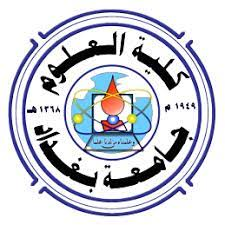 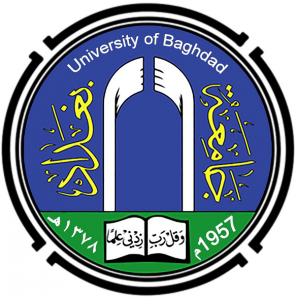 كلية العلوم – جامعة بغداد 

برعاية السيد العميد د.عبد الكريم القزاز المحترم وبأشراف  معاون العميد للشؤون العلمية د. خالد جابر و رئيس قسم التقنيات الاحيائية د.ماجد رشيد المحترمين.

تقيم وحدة التعليم المستمر بالتعاون مع قسم التقنيات الاحيائية
الندوة الموسومة
اسرار سرطان الثدي وتحدياته: خطوة باتجاه انقاذ الحياة
وذلك في الساعة العاشرة من يوم الاثنين 31/10/2022 وعلى قاعة الادريسي. علما سيمنح الحضور شهادات مشاركة الكترونية 
 
والدعوة عامة للجميع
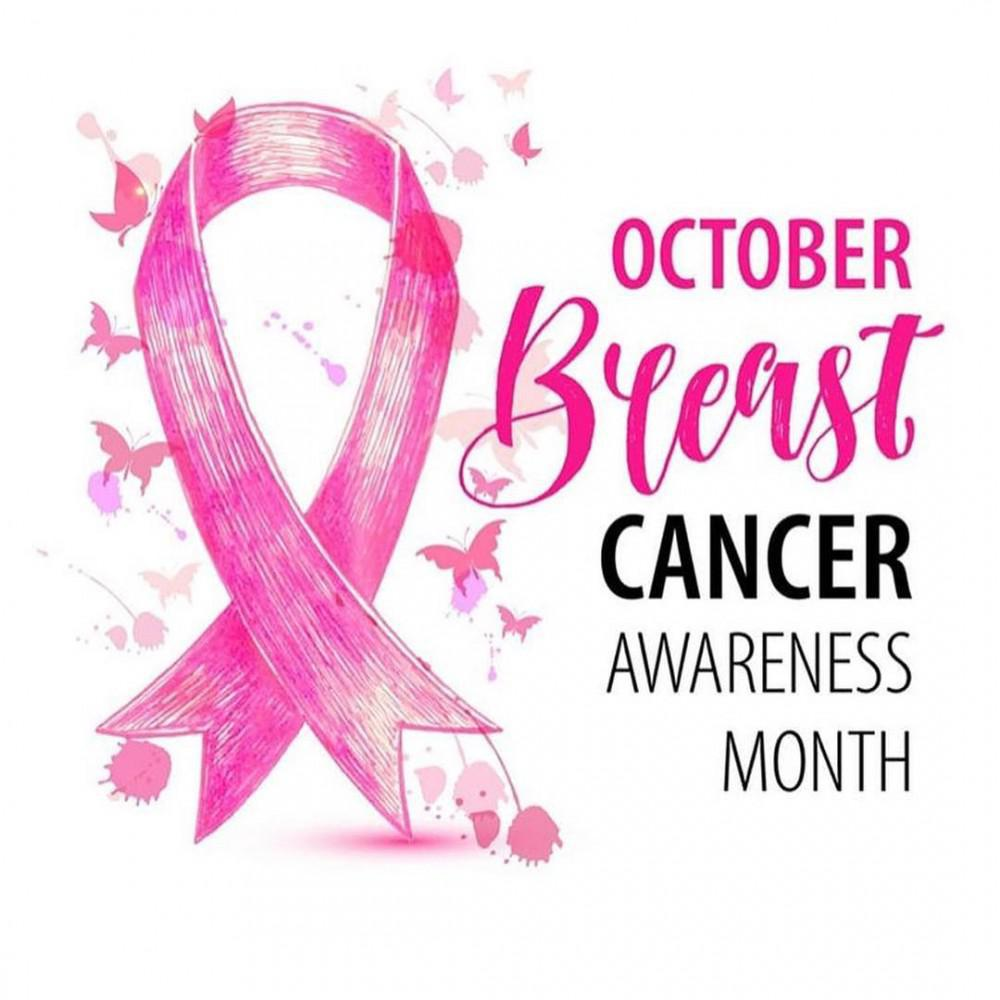